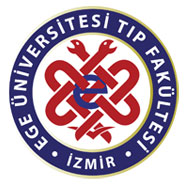 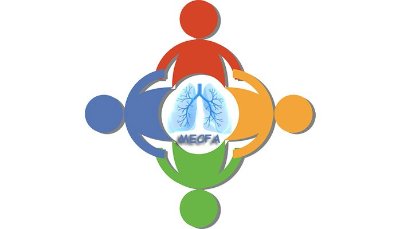 Middle East Cystic Fibrosis AssociationCase Presentation
Dr.Gökçen Kartal Öztürk
Division of Pediatric Pulmonology, Ege University Faculty of Medicine
İzmir/Turkey
[Speaker Notes: Dear session moderators and masters, Dear colleaques and all participants.
First of all, I thank to organization committee for giving me a chance for speaking in such a good congress.  
I am Gökçen Kartal Öztürk from division of pediatric pulmonology, Ege University Faculty of Medicine, İzmir.]
Case
6 month old girl
Aydın/Turkey
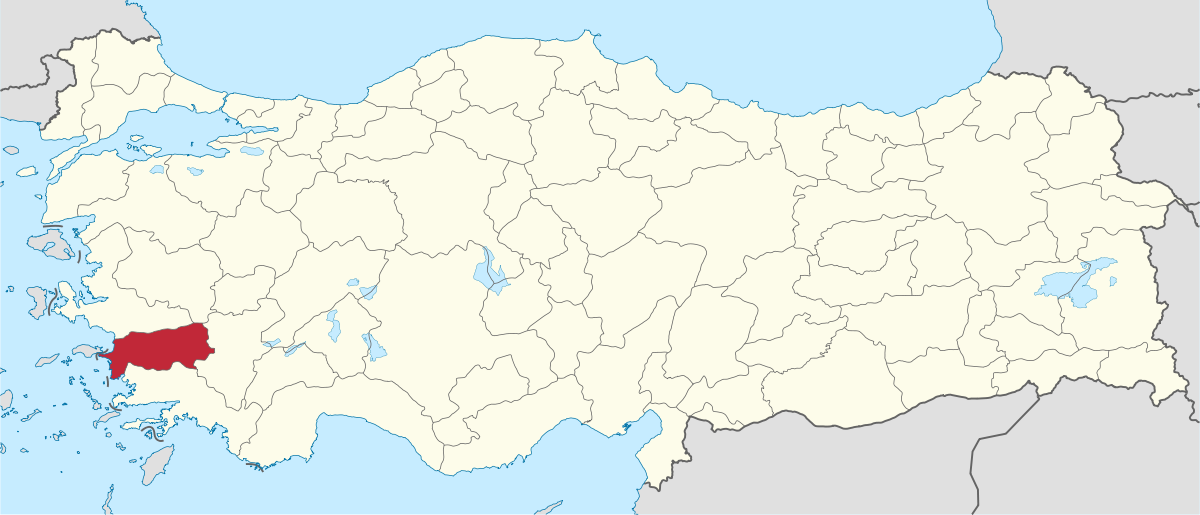 [Speaker Notes: I will present you a six-month-old girl from Aydın/Turkey.]
Complaints
Growth retardation       Weigth<3 percentiles
                                       
                                          Heigth<3 percentiles

Meconium ileus
[Speaker Notes: She applied to our hospital with the complaint of growth retardation. She had underwent three operations due to meconium ileus at newborn period.]
Medical History
Mother: 30 years old,
Second pregnancy (in vitro fertilization), twin
37 weeks, C/S, 2400 grams

First day 		Jaundice

Third day                 Meconium ileus
[Speaker Notes: *She was born as two thousand four hundred grams with cesarean section with a twin sister. It was her mother’s second pregnancy with in vitro fertilization.
On the first day of her life, phototherapy was given to her due to jaundice.
 She had surgery because she had not have fecal output in the seventy second hour of her life.]
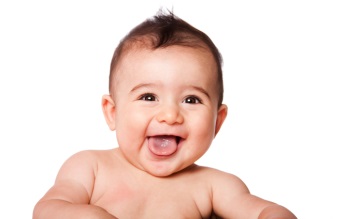 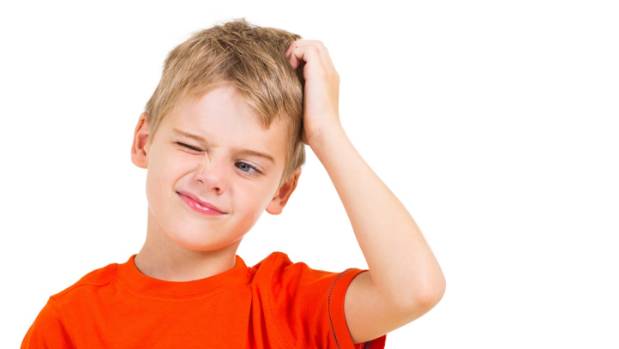 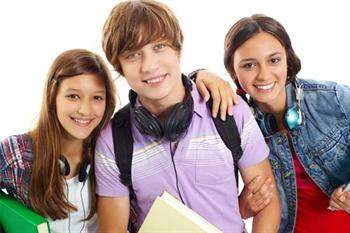 ABPA
Hemoptysis
Pneumothorax
Shortness of breath
Sinusitis, nasal polyp, anosmia
Respiratory System
                   Sinusitis
                 Nasal polyp
                       ABPA
Infections
Bronchial Obstruction
Gastrointestinal system
Dehydration
Meconium ileus
Pancreatic insufficiency
Rectal prolapse
DIOS
Intussusception
Hepatosteatosis
Biliary cirrhosis
Hepatocellular carcinoma
DIOS
Intussusception
Hepatosteatosis
Biliary cirrhosis
Rectal prolapse
Others
Delayed pubety, Renal failure, and  kidney stones, Osteoporosis, Congenital absence of the vas deferens, hyponatremic hypochloremic metabolic alkalosis
Dehydration
Hyponatremic, hypochloremic metabolic alkalosis
Hyponatremic, hypochloremic metabolic alcalosis 
Kidney stones
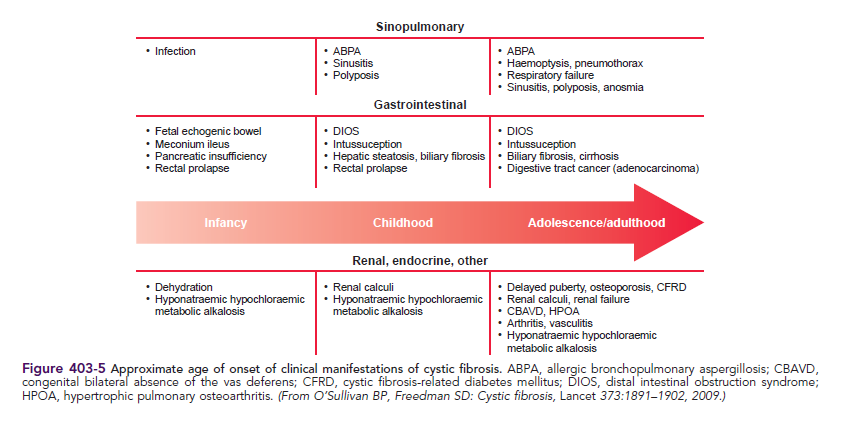 [Speaker Notes: *Cystic fibrosis is a disease that can cause different clinical symptoms and findings in different age groups. It is one of the diagnoses that should be kept in mind in children with meconium ileus during infancy. For this reason, we searched for cystic fibrosis in our patient.]
Meconium ileus
Diagnostic Criteria For Cystic Fibrosis
Presence of typical clinical features (respiratory, gastrointestinal, or genitourinary)
Or
A history of CF in a sibling
Or
A positive newborn screening test
+
Laboratory evidence for CFTR (CF transmembrane regulator)
dysfunction:
Two elevated sweat chloride concentrations obtained on
separate days
Or
 Identification of two CF mutations
Or
 An abnormal nasal potential difference measurement
Sweat tests: 
146 / 134 mmol/lt
ΔF508del/ ΔF508del
[Speaker Notes: * There was a meconium ileus history in our patient.Her sweat tests were one hundred and forty- six and one hundred thiry-four milimol liter. She had ΔF508 homozygous mutation. She was diagnosed as cystic fibrosis with these criteria]
Case Follow-up
[Speaker Notes: In the patient, weight was under third percentiles. Fecal elastase and stool oil were positive. Formula, pancreatic enzyme replacement therapy and multivitamin were given to her.
* She had a second degree pansystolic murmur. Echocardiography was performed and ventricular septal defect was found. She has been followed by cardiology department.]
[Speaker Notes: In her chest X-ray, there were atelectasis in right lung, consolidation in left lower lobe and diffuse peribronchial thickening. Brasfield score was calculated as twenty. Dornaz alpha therapy was started]
Follow-up
[Speaker Notes: Patient’s follow-up by pediatric pulmonology, endocrinology, cardiology, gastroenterology and physical therapy and rehabilitation departments will continue.]
Family History
Mother
Father
30 years old
Hypothyroidism
Sweat test : 55mmol/lt
Mutation : ΔF508 Heterozygous
31 years old
İnfertility (azoospermia) (+)
Sweat test: 48 mmol/lt
Mutations:p.F508del/p.T1220I
Parental consanguinity (+)
[Speaker Notes: In family history, her mother was thirty years old. She had hypothyroidism. Her sweat test was fifty five milimol liter. She had ΔF508 heterozygous mutation.
Her father was thiry one years old. He was infertile due to azoospermia. His sweat test was forty eight milimol liter. He had ΔF508 heterozygous mutation and pi point ti twelve twenty ay heterozygous mutation. 
There was parental consanguinity.]
CF
+
Infertility
+
Epilepsi
Same-village
F
CF
?
?
[Speaker Notes: You see the pedigree of patient’s family. There was paternal consanguinity and there was a lot of marriages in the same village. Her father and three uncles of father were infertile. Both pregnancies of the mother were done by in vitro fertilization method. There was also a cousin with CF.]
Family History
Sister: SK, 5 year old girl
2 years = recurrent bronchitis
3 years =  constipation + rectal prolapse
Chronic cough
Malnutrition (weight<3percentiles)
Fatty stool (+)
A history of Cystic fibrosis in a sibling


Sweat tests:
     124/128 mmol/lt


ΔF508del/ ΔF508del
[Speaker Notes: Patient’s elder sister was five years old. She had a history of receiving treatment for recurrent bronchitis when she was two years old. She had rectal prolapse due to constipation when she was three years old. She had chronic cough. She had fatty stool and her weight was below three percentiles. She was evaluated in terms of CF. 
She had a history of CF in a sibling. Her sweat tests were one hundred twenty four and one hundred twenty eight milimol liter. She had ΔF508 homozygous mutation. She was diagnosed as cystic fibrosis.]
X-ray = Peribronchial thickening 
(especially in the right upper lobe
   (Brasfield score: 19/25)

Tomography=  
    Peribronchial thickening in bilateral all lobes,
 dilatation in bronchi and bronchioles, 
mosaic attenuation
   (Brody score: 30/180)

 Dornaz alpha therapy
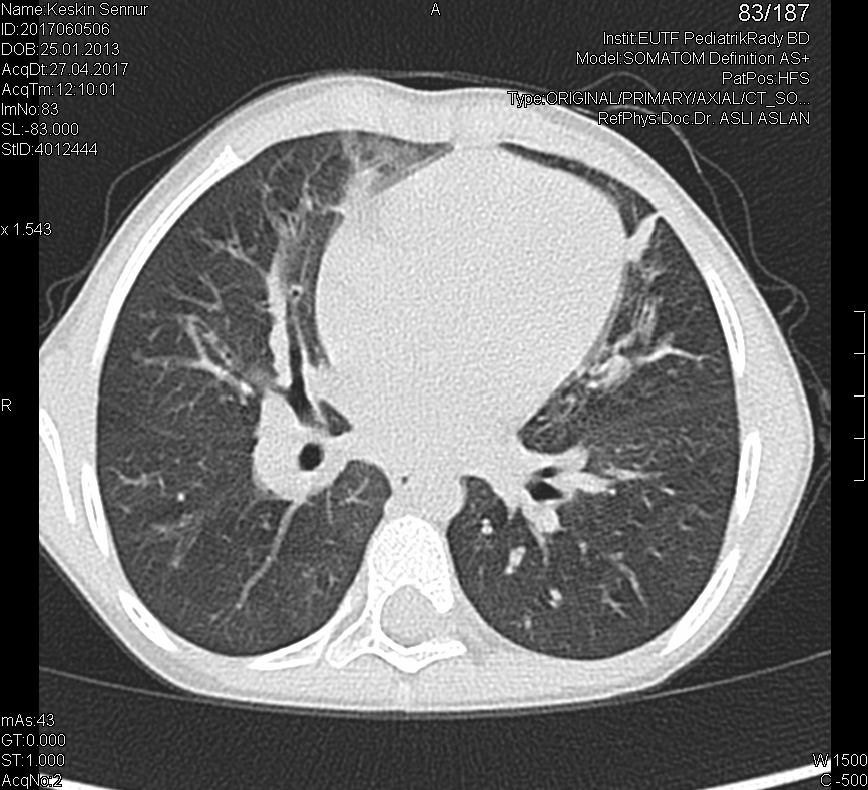 [Speaker Notes: In her chest X-ray, there was peribronchial thickening especially in the upper lobe of the right lung. Brasfield score was calculated as nineteen.
In high resolution computerized tomography, there were peribronchial thickening, dilatation in bronchi/bronchioles and mosaic attenuation in all lobes. Brody score was calculated as thirty.
* Dornaz alpha therapy was started]
Malnutrition
(Body mass index 13)
Stool oil (+)
Fecal elastase (+)
Recurrent bronchitis
Formula 
Pancreatic enzyme replacement therapy
Multivitamin
Echocardiography: normal
   (Mean pulmonary   
   artery pressure: 16 
   mmHg)
[Speaker Notes: Echocardiography was normal. Mean pulmonary artery pressure was sixteen milimeter mercury. 
Her body mass index was calculated as thirteen. Stool oil and fecal elastase were found to be positive. Formula, pancreatic enzyme replacement therapy and multivitamin were given to her.]
Family History
A history of Cystic fibrosis in siblings


Sweat tests: 
         77/102 mmol/lt 


ΔF508del/ p.T1220I
Sister: NK, twin (6 month old, girl)
A positive newborn screaning
Jaundice
Meconium ileus
Recurrent pulmonary infection/ bronchitis
Stool oil
[Speaker Notes: In family history, patient’s twin sister was six months old. Her newborn screening test was not positive. There was no jaundice, meconium ileus, recurrent pulmonary infections/bronchitis and fatty stools in the history of her. But she had history of cystic fibrosis in siblings. Her sweat tests were seventy seven and one hundred and two. She had ΔF508 heterozygous mutation and pi point ti twelve twenty one ay heterozygous mutation, like her father. She was diagnosed as CF.]
Dornaz alpha therapy
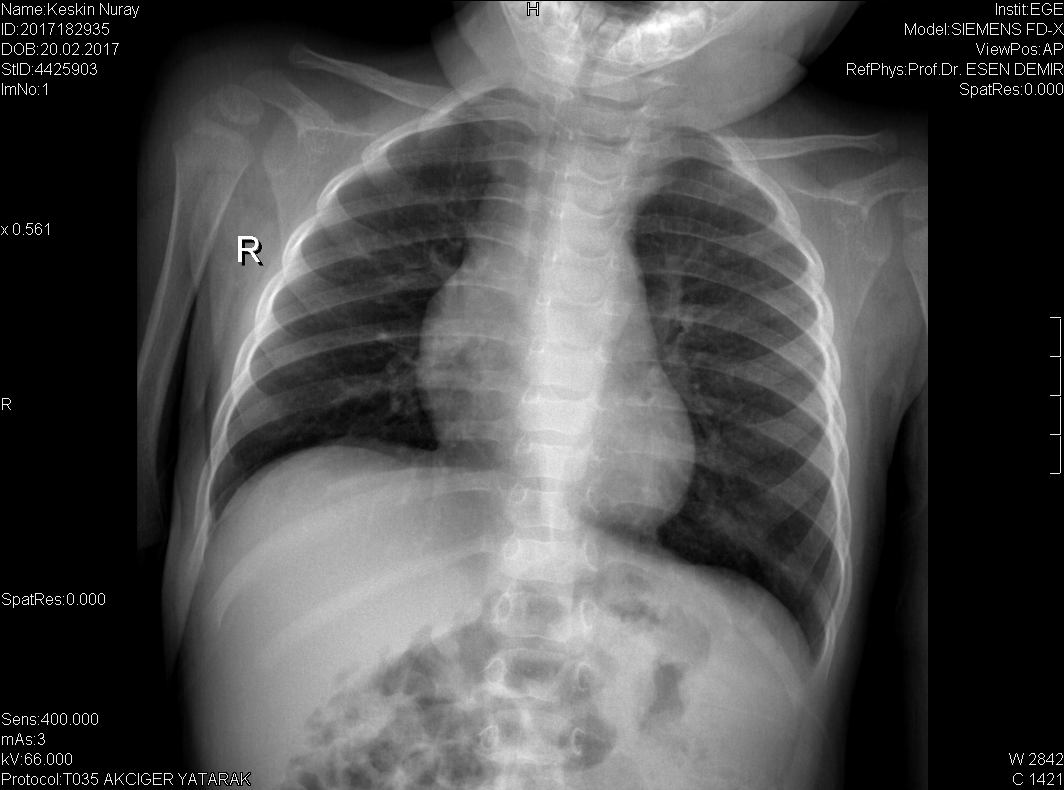 Air trapping (+)

Brasfield score: 23/25
[Speaker Notes: In her chest X-ray, there was air trapping. Brasfield score was calculated as twenty three. Dornaz alpha therapy was started.]
CF
+
Infertility
+
Epilepsi
Same-village
F
CF
CF
CF
[Speaker Notes: When we review the patients pedigree again. All children born with in vitro fertilization method had a diagnosis of cystic fibrosis.]
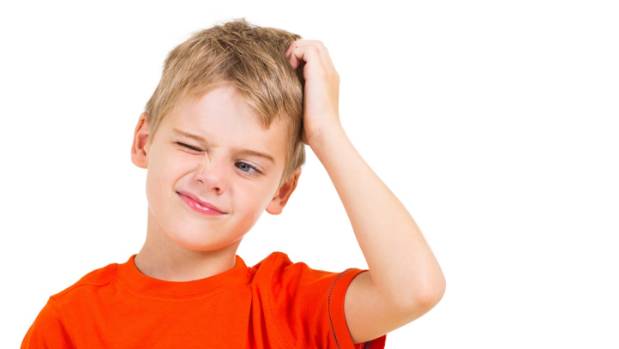 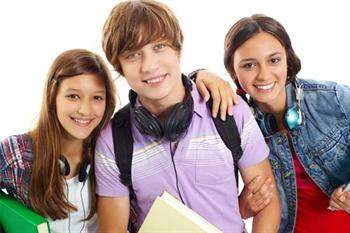 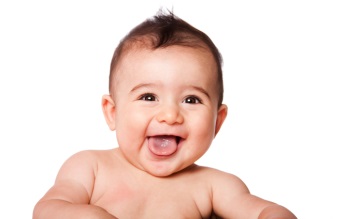 ABPA
Hemoptysis
Pneumothorax
Shortness of breath
Sinusitis, nasal polyp, anosmia
Respiratory System
                   Sinusitis
                 Nasal polyp
                       ABPA
Infections
Bronchial Obstruction
Gastrointestinal system
Dehydration
Meconium ileus
Pancreatic insufficiency
Rectal prolapse
DIOS
Intussusception
Hepatosteatosis
Biliary cirrhosis
Hepatocellular carcinoma
DIOS
Intussusception
Hepatosteatosis
Biliary cirrhosis
Rectal prolapse
Others
Delayed pubety, 
Renal failure, and kidney stones, 
Osteoporosis, 
Congenital absence of the vas deferens, 
Hyponatremic hypochloremic metabolic alkalosis
Dehydration
Hyponatremic, hypochloremic metabolic alkalosis
Hyponatremic, hypochloremic metabolic alcalosis 
Kidney stones
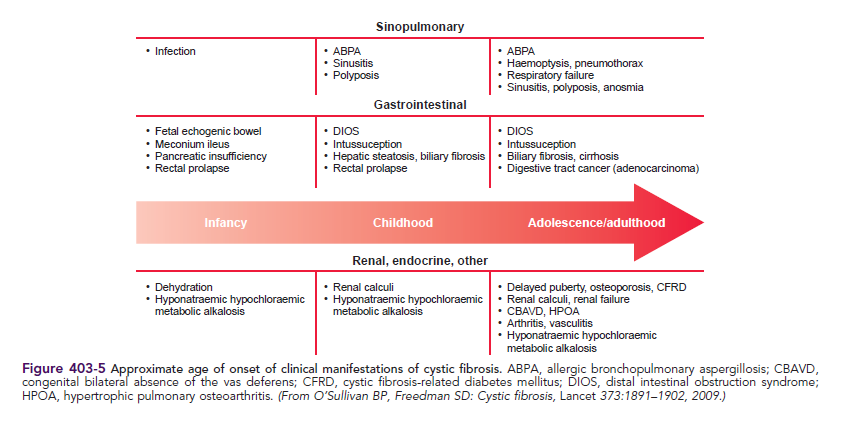 [Speaker Notes: Cf is the most common cause of congenital absence of the vas deferens with azoospermia.]
Azoospermia 
Obstructive %40
Nonobstructive %60
CF ?
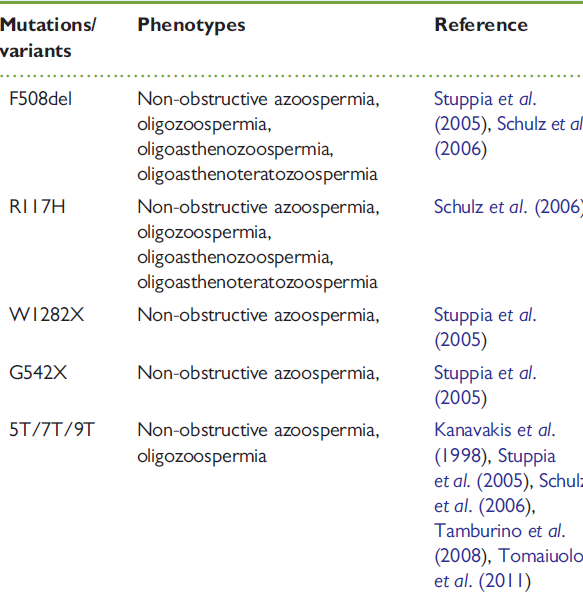 [Speaker Notes: Of the known CFTR mutations, some may cause classic CF, while other cause only infertility and do not exhibit any other signs seen in classic CF. Congenital bilateral absence of the vas deferens has been noted to have a strong association with delta F508 mutation of CFTR. In adults with infertility due to the absence of congenital vas deferens which occurs in %1-2 of infertile men, CF should be one of the diagnoses that should be considered.]
Male infertility with Azoospermia

              Genetic counseling 

  Perform Mutation analysis for CFTR

     Preimplatation genetic + IVF 
.
[Speaker Notes: Assisted fertilization in patients with CBAVD increases the risk of transmitting mutations in the CF gene, like our patients. For this reason, This adults should be directed to the department of genetic. Couples found to be carriers of CF mutations can also choose to undergo preimplantation genetic diagnosis of their embryos.]
Take Home Messages
Assisted fertilization increases the risk of transmitting mutations in the CF gene.

 Genetic counseling !!!
Male Infertility  
(1-2 %, bilateral absense of the vas deferens)
ΔF508 ***
R117H mutation
The birth of children with CF can be prevented
[Speaker Notes: In this way, the birth of children with CF can be prevented.]
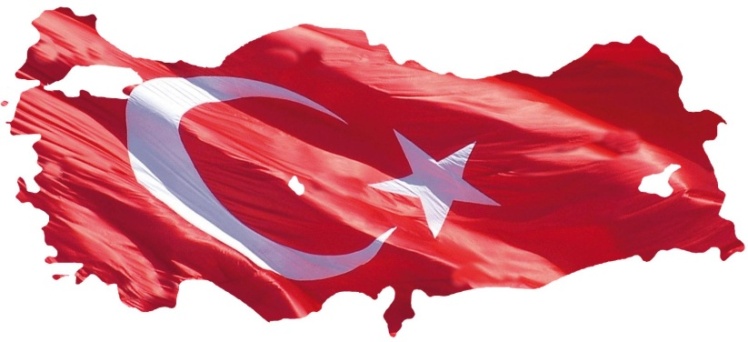 Teşekkürler…
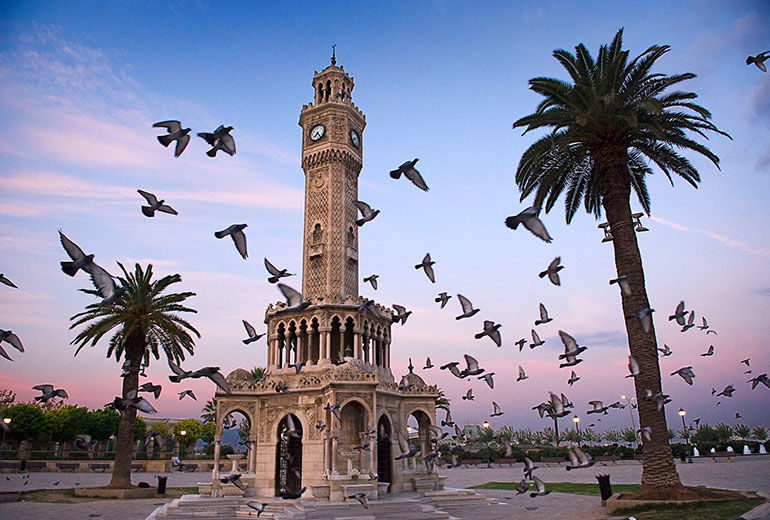 [Speaker Notes: Thanks for your attandence]